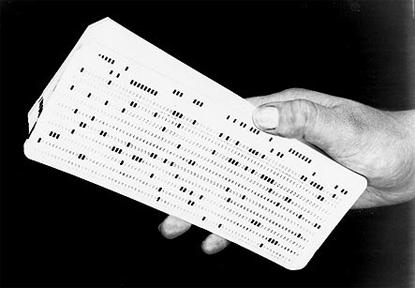 960 Bitsor 120 Bytes
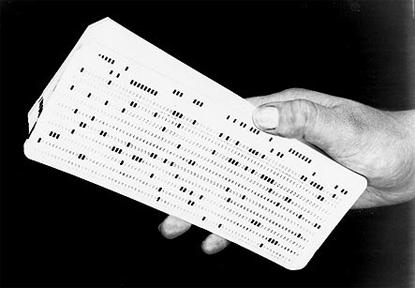 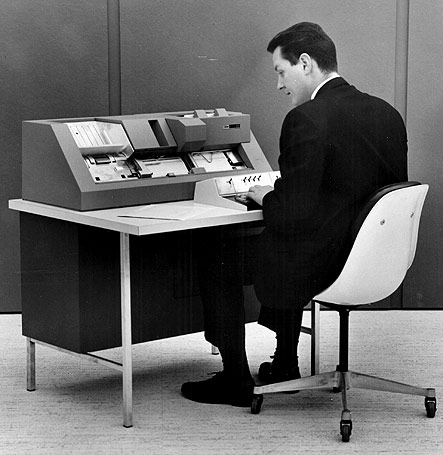 Magnavox Odyssey
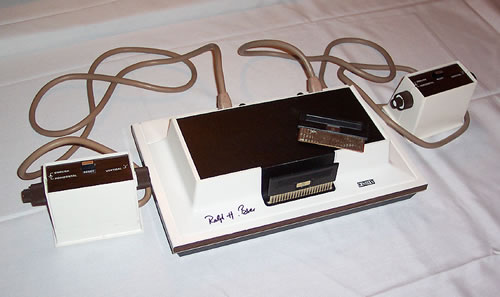 41 Punch Cards
500 Punch Cards = 1 Shoebox
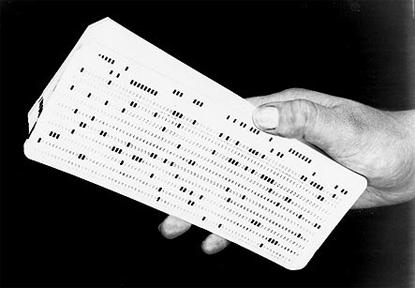 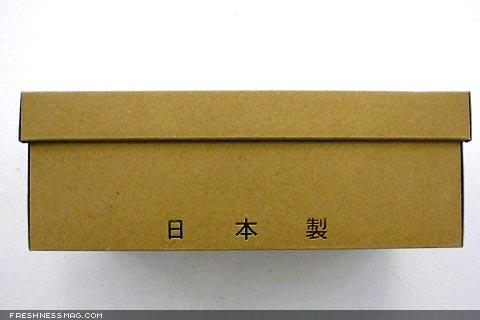 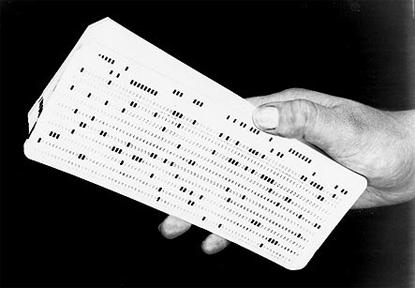 Atari
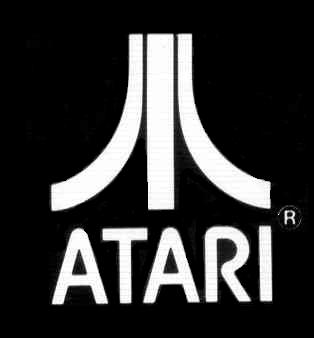 1/2 Shoe Box
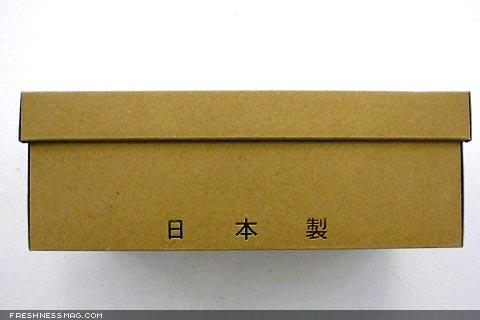 NES
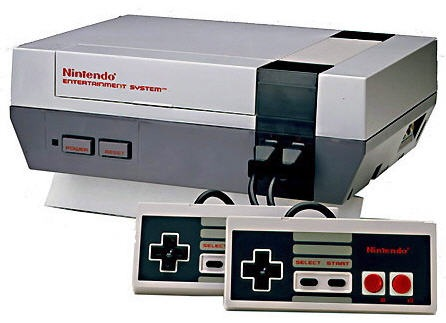 16 Shoe Boxes
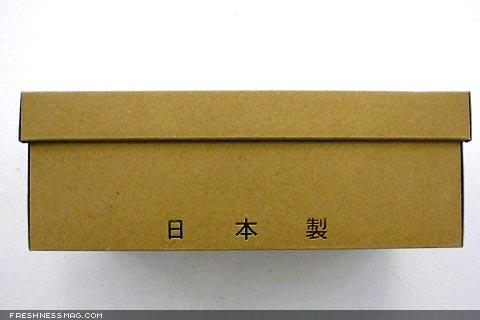 Genesis
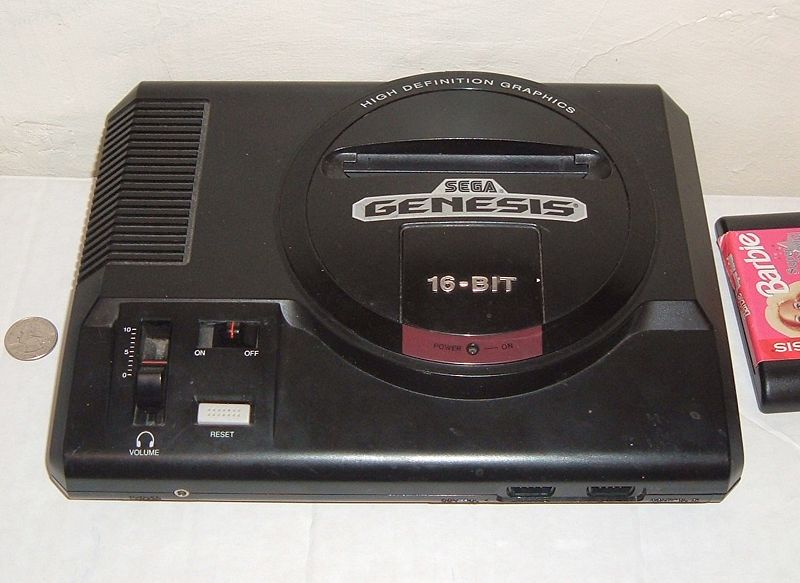 265 Shoe Boxes
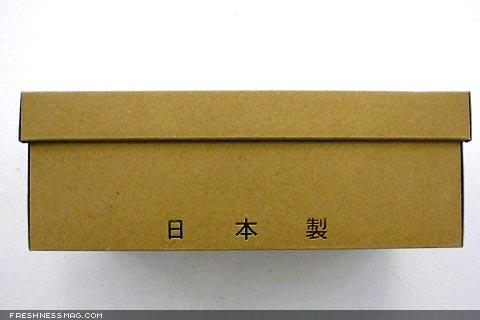 N64
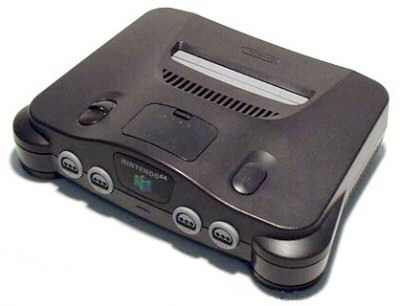 533 Shoe Boxes
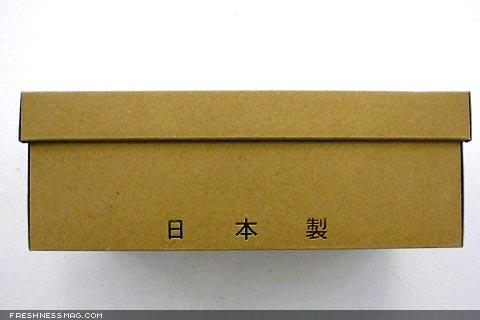 Playstation 1
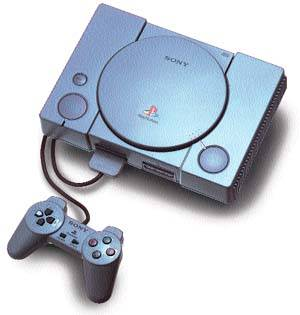 7,462 Shoe Boxes
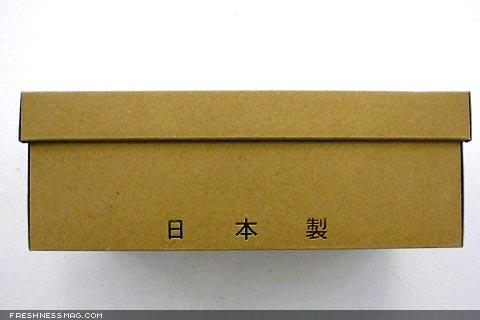 Playstation 2
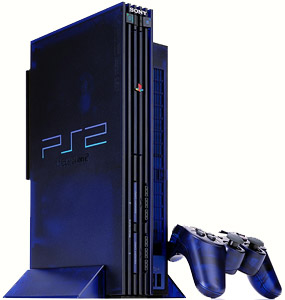 70,142 Shoe Boxes
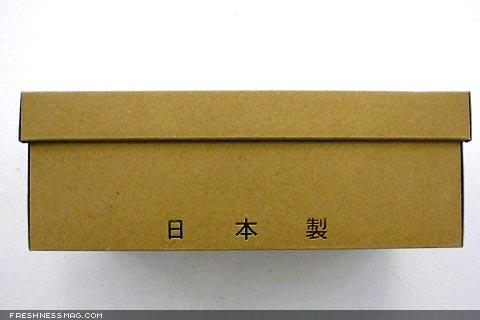 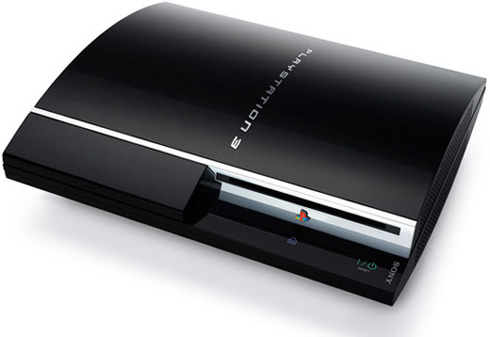 210,426 Shoe Boxes
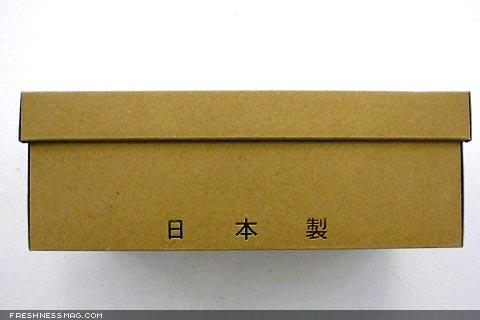 Blah
If it were 1948,
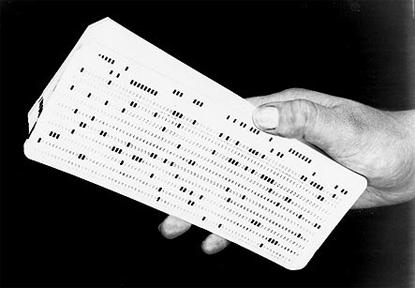 And you had a PS 3 game Disc,
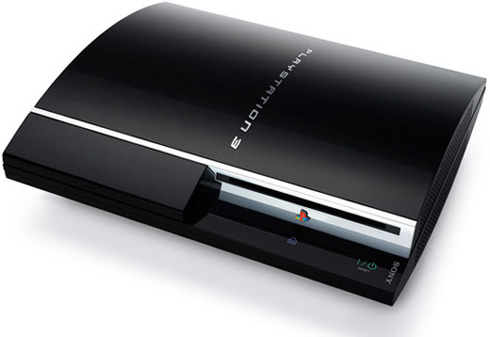 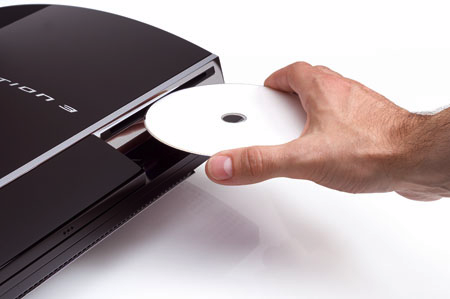 You would need space for: 210,426 Million Shoe Boxes
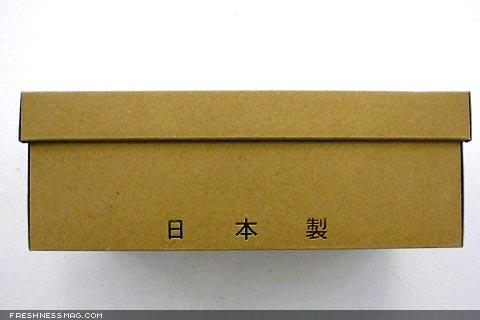 Or a House: 
the size of 6 Madison Square Gardens !
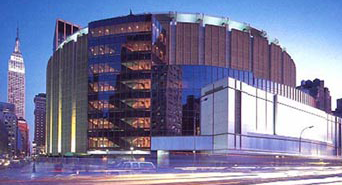 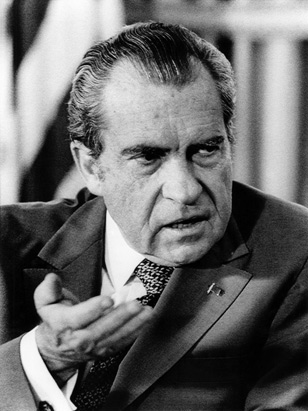